Части суток
Иллюстрации к конспекту по ФЭМП
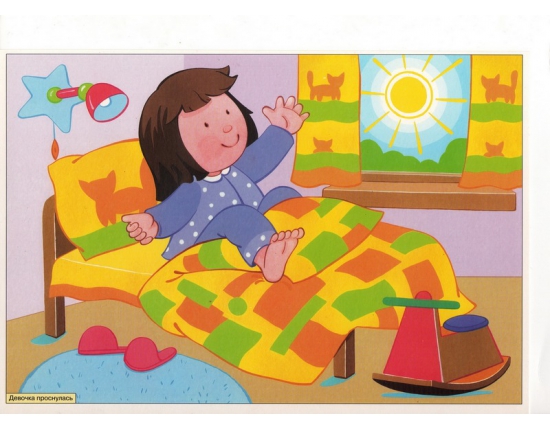 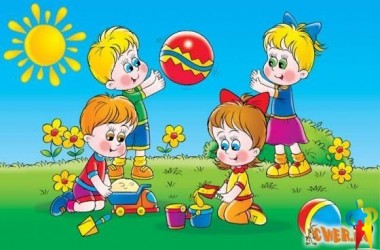 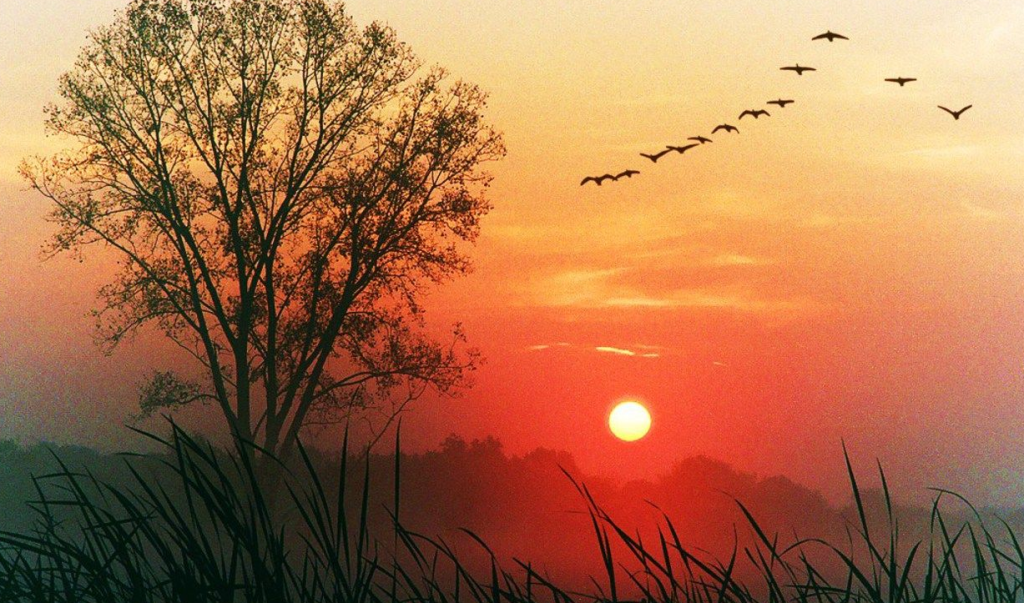 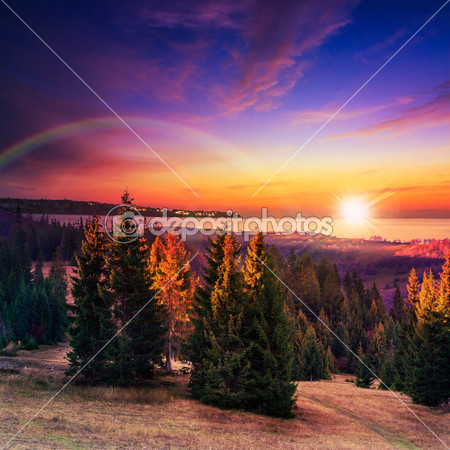 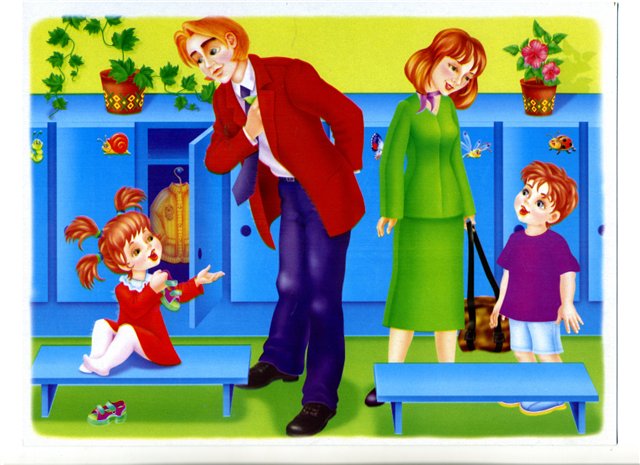 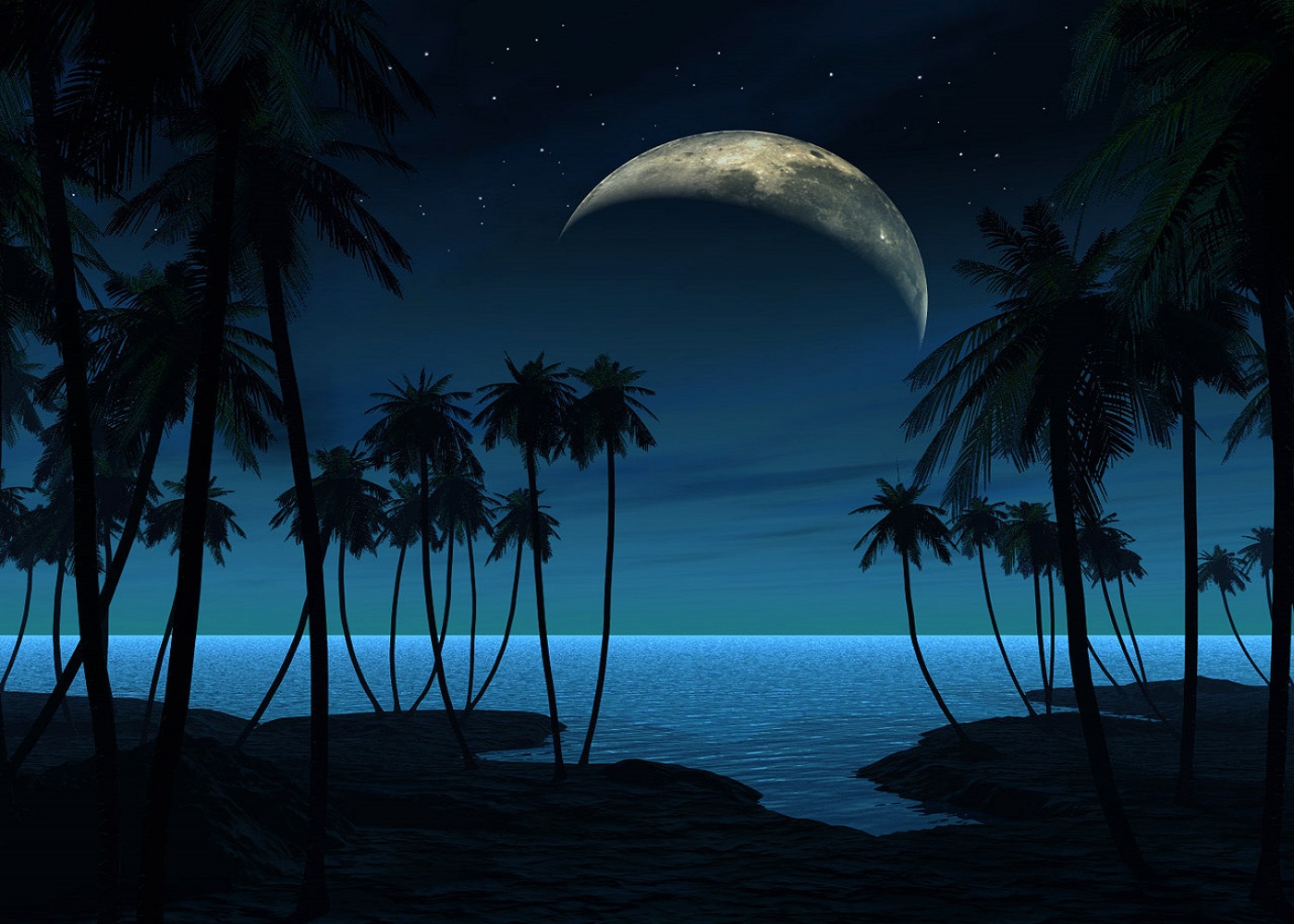 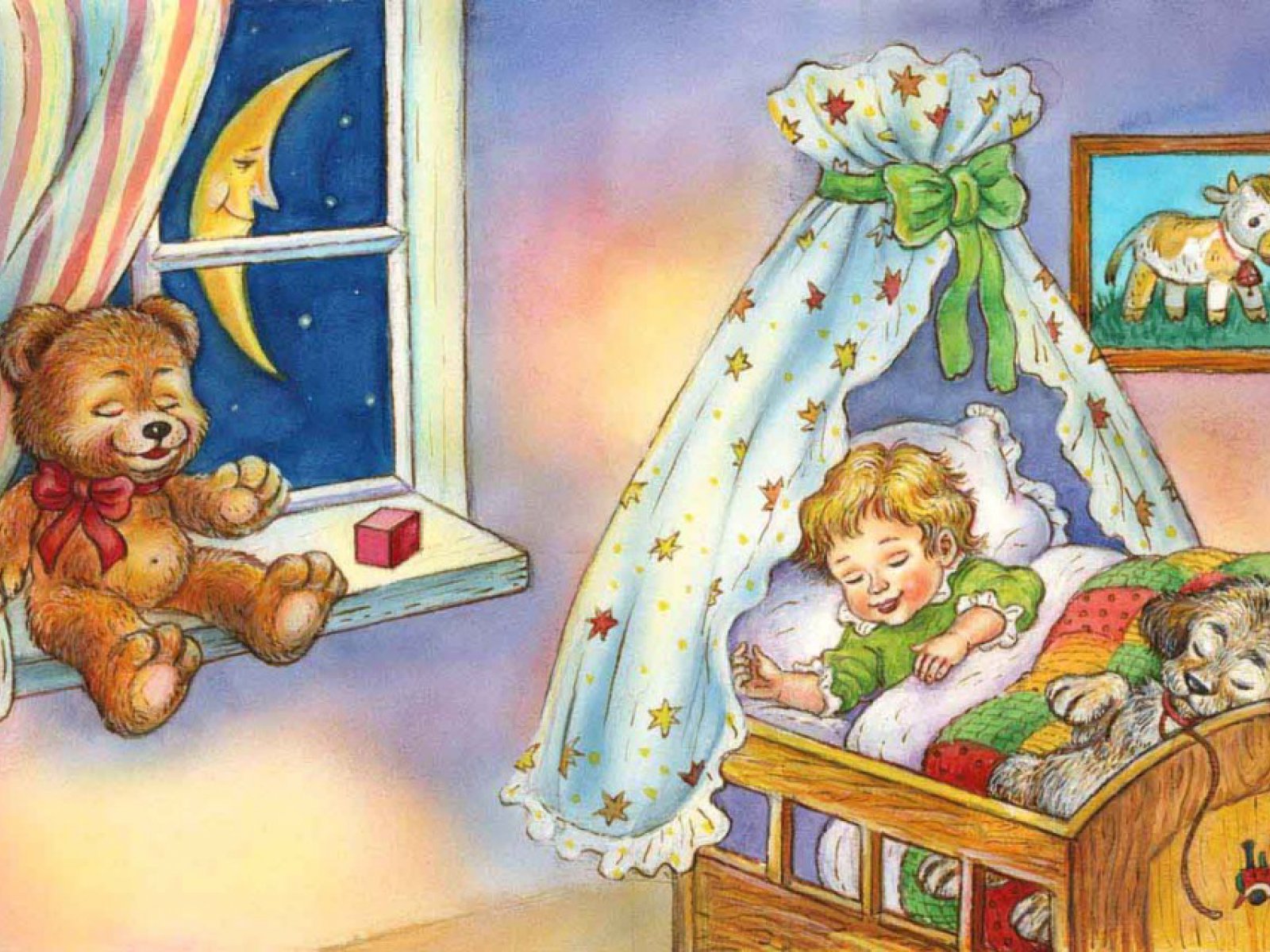 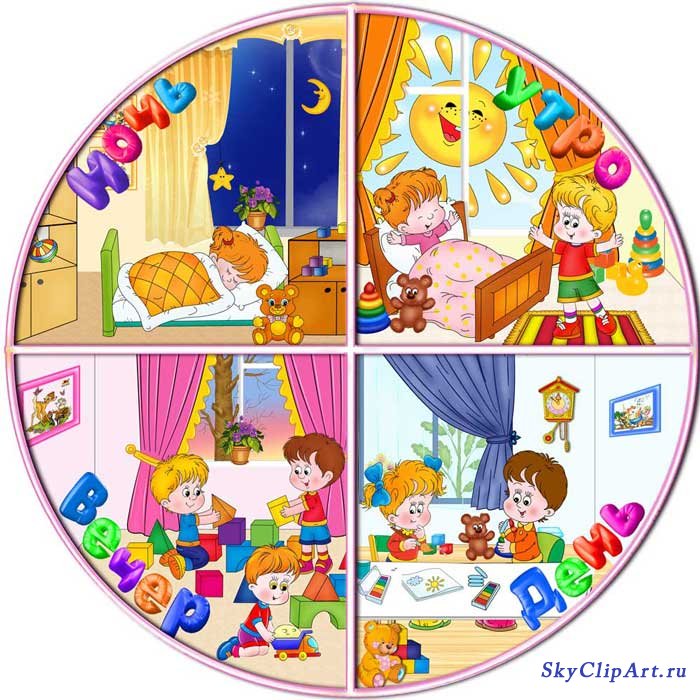